Figure 2. A schematic representation of the ABA signalling pathway from the KEGG database.
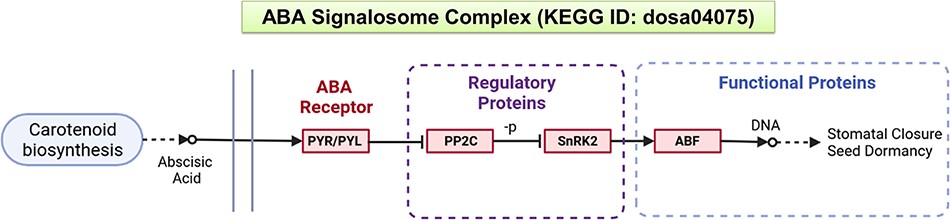 Database (Oxford), Volume 2022, , 2022, baac060, https://doi.org/10.1093/database/baac060
The content of this slide may be subject to copyright: please see the slide notes for details.
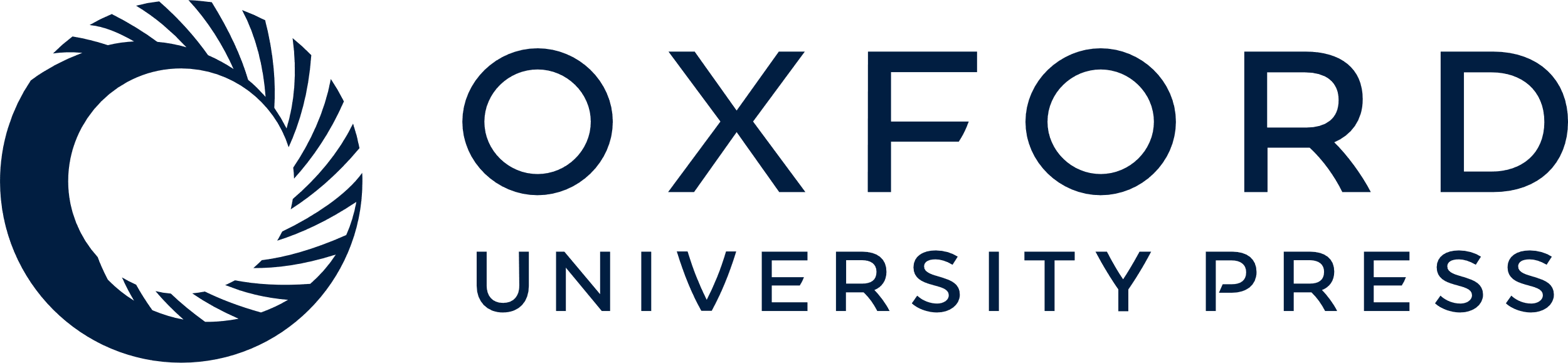 [Speaker Notes: Figure 2. A schematic representation of the ABA signalling pathway from the KEGG database.


Unless provided in the caption above, the following copyright applies to the content of this slide: © The Author(s) 2022. Published by Oxford University Press on behalf of the Center for Excellence in Molecular Cell Science, Chinese Academy of Sciences.This is an Open Access article distributed under the terms of the Creative Commons Attribution-NonCommercial License (https://creativecommons.org/licenses/by-nc/4.0/), which permits non-commercial re-use, distribution, and reproduction in any medium, provided the original work is properly cited. For commercial re-use, please contact journals.permissions@oup.com]